Методическая разработка Викторина по английскому языкуТема: «Тайны туманного Альбиона»
Автор: Коновалова Анна Александровна, преподаватель иностранного языка                                ГБОУ СПО   Зарайского педагогического колледжа им. В. В. Виноградова   
Московской области
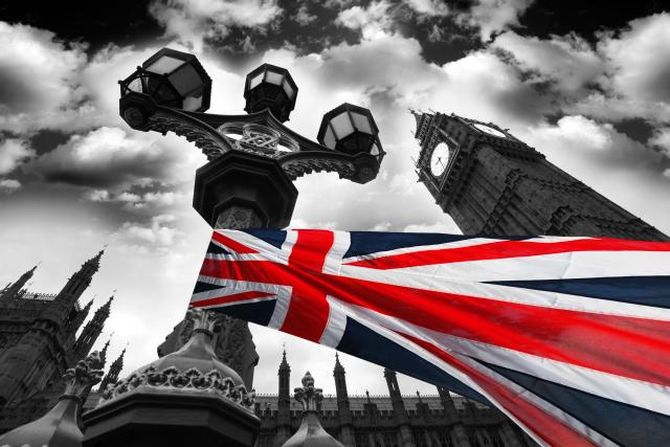 Цель занятия: обобщить пройденный материал по разделу «Страноведение. Британия»
Задачи: 
- оценить уровень знаний учащихся;
- закрепить навыки работы в группе;
- расширить кругозор учащихся.

Необходимое техническое обеспечение: компьютер, проектор, аудиосистема.
I этап 
Ассоциации к слову QUEEN. 
Каждая команда называет по очереди по английскому слову-ассоциации. 
Побеждает команда, последняя назвавшая слово. (1 бал)
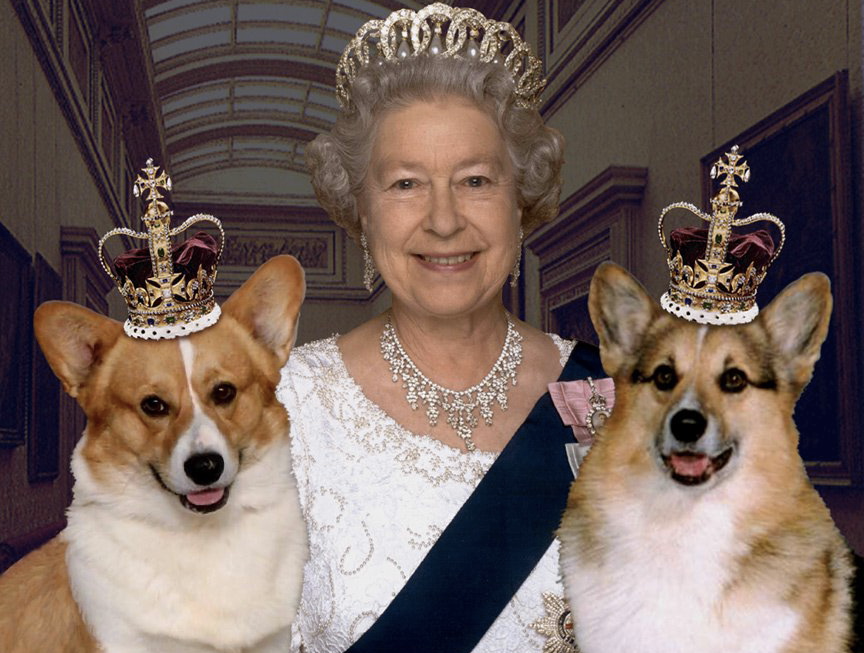 II этап 
Wrong word – Найти лишнее слово в каждой строчке
1.	Dickens, Byron, Shakespeare, McCartney
2.	Buckingham, Windsor, Louver, Alnwick
3.	Belfast, Dublin, Edinburgh, Cardiff
4.	The Celts, the Druids, the Picts, the Angels
5.	The British Isles, Albion, Great Britain,  
                                                 the English Chanel 
Правильный ответ в каждой строчке - 1 бал
1.	McCartney
2.	Louver
3.	Dublin
4.	the Druids
5.	the English Chanel
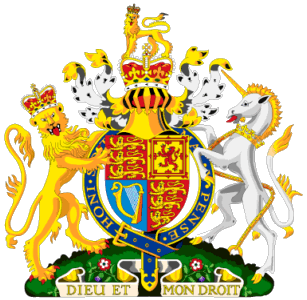 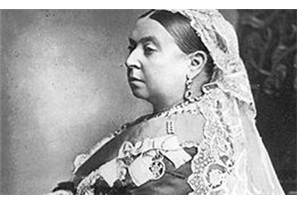 Who AM I?III этап
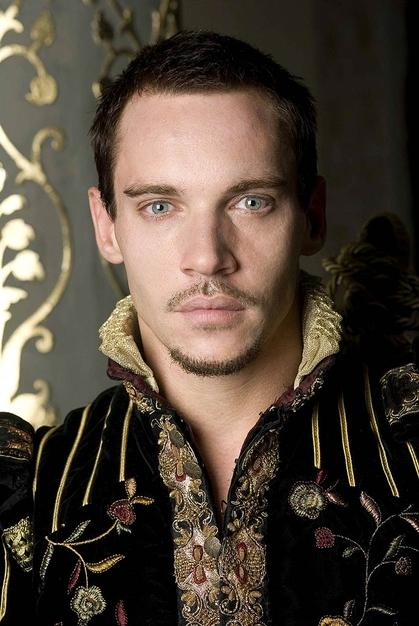 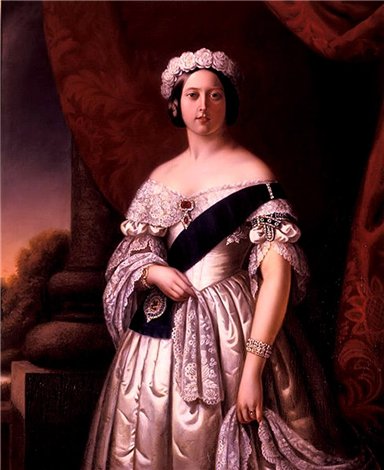 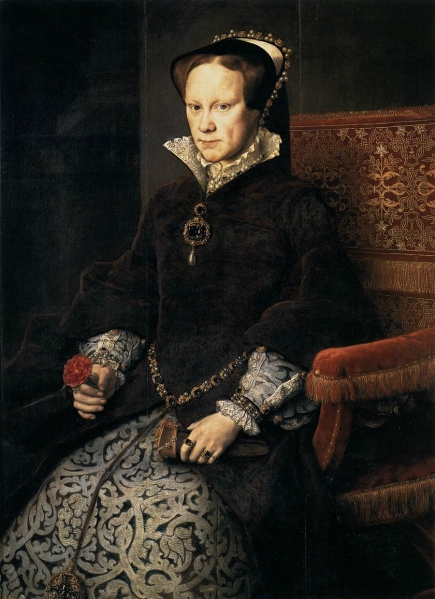 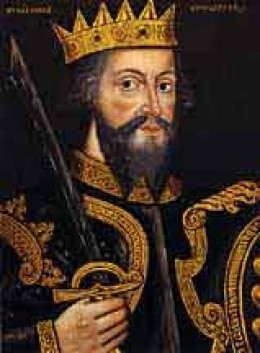 IV этап
BUCKINGHAM
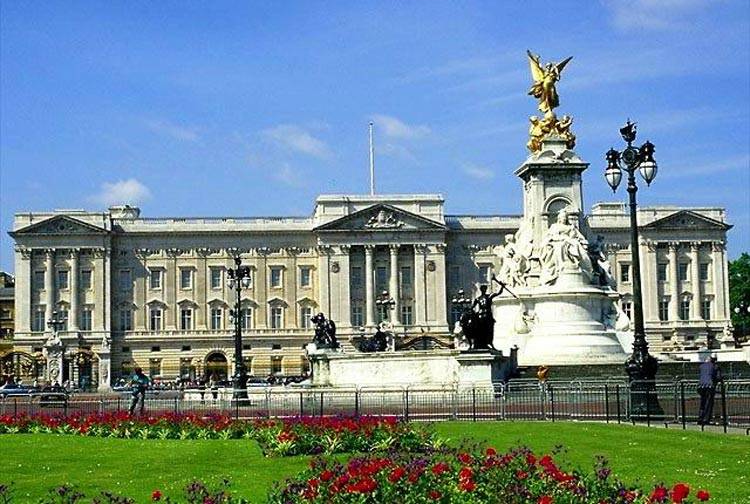 V этап - Faces
A famous English playwright, the author of ”Hamlet”
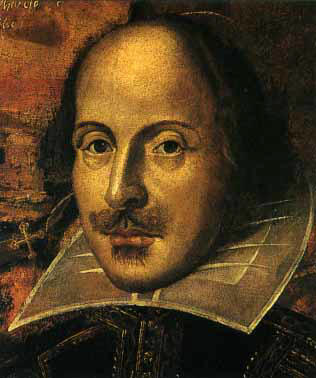 The Prime Minister of 
the UK during W W II
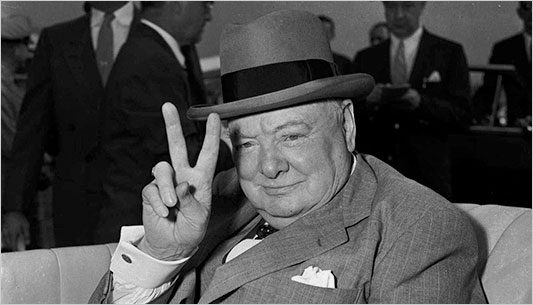 The front leader of a Liverpool group
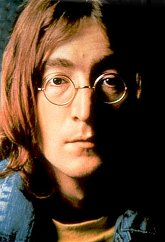 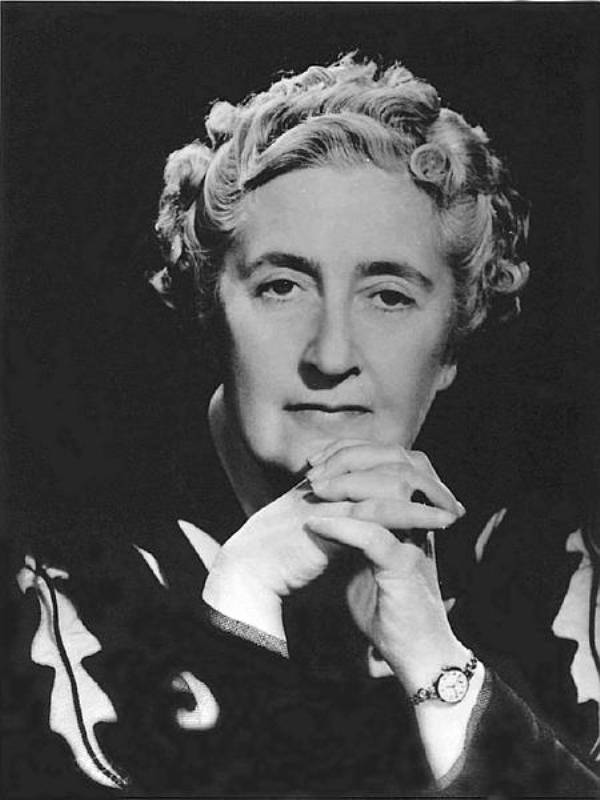 This woman is the author of detective stories about Hercule Poirot
This woman has a son whose title is the Prince of Wales
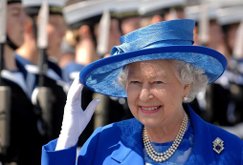 This English monarch had executed 
two  of his wives
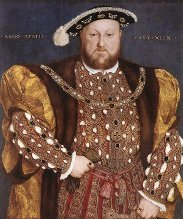 This woman is the author of seven books about a young magician
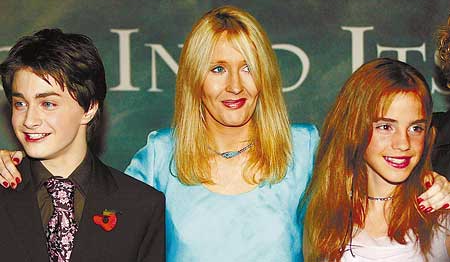 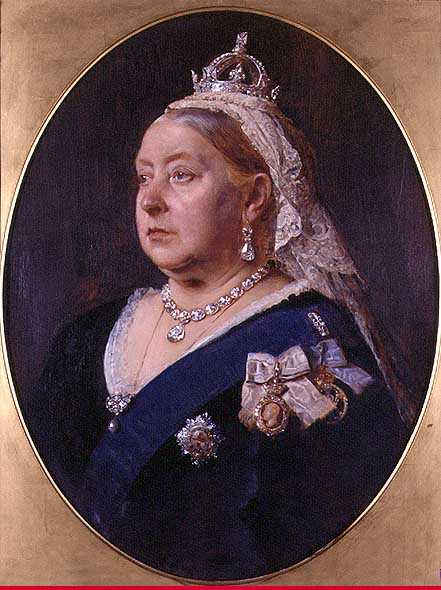 This woman built a cultural centre in the name of her husband
This young man will be the king of the UK after his father’s death
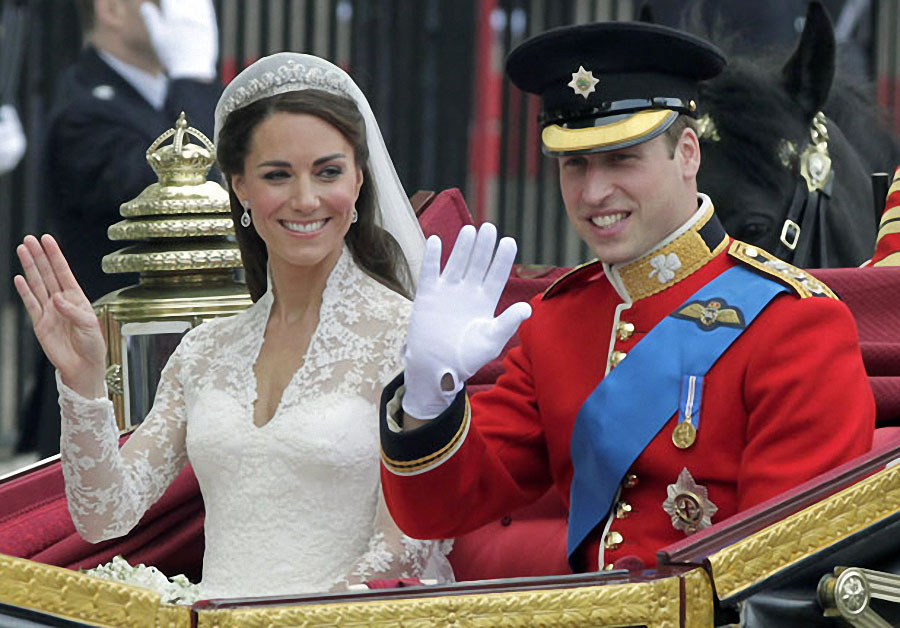 The only female Prime Minister of the UK
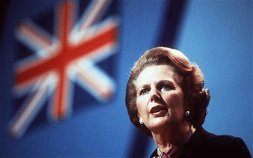 VI этап
1.	The future king of England is called the Prince of Wales
2.	Welsh is an official language in Wales
3.	The BBC stands for “Best British Culture” 
4.	In Britain black cats are believed to bring bad  luck                        
5.	The president of Britain is elected every seven years 
6.	Haggis is a traditional Scottish musical instrument 
7.	A bobby is a guard at the Tower of London 
8.	Shakespeare was born in Stratford-upon-Avon
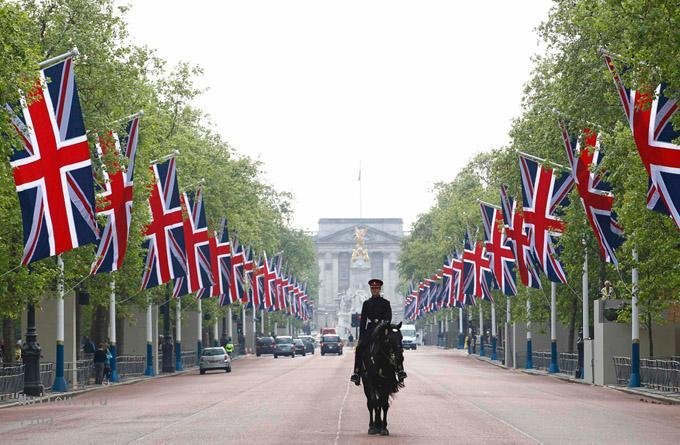 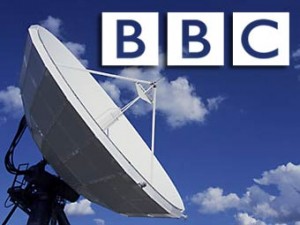 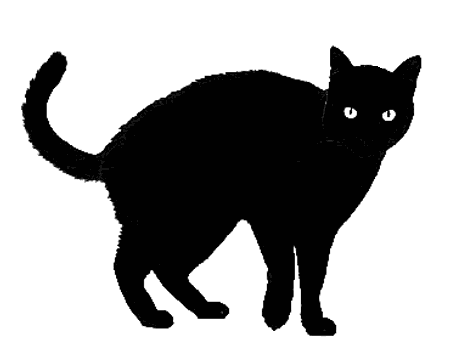 1.T
2.T
3.F - British Broadcasting Company
4.F - they bring good luck
5.F - it’s a constitutional monarchy
6.F - it’s a dish
7.F - it’s a nickname of a police officer
8.T
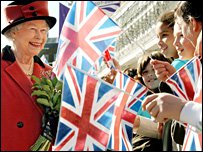 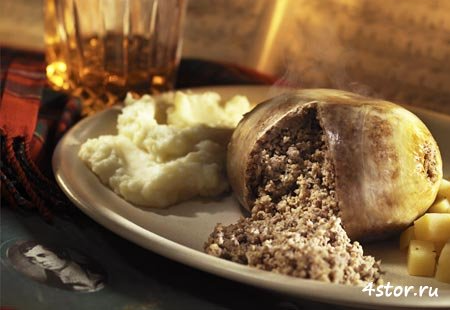 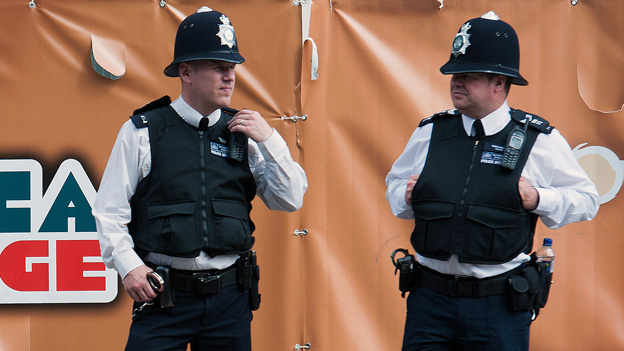 VII Блиц-тест
1)The capital of Northern Ireland a. Dublin b. Cardiff c. Belfast  
2)The British flag is often called a. the Union Jack 
                                        b. the Stars  and Stripes  c. the Maple Leaf
3) Ben Nevis is a. a famous footballer 
                                    b. a sort of whiskey             c. a mountain
4) The mysterious Loch ness Monster is from a. Wales 
                                                           b. Ireland c. Scotland
5) The kilt is a. a skirt b. a shirt c. a pair of trousers   
6) The Great Fire in London was in a. 1966 b. 966 BC c. 1666
7) Who built the wall to separate Scotland from England? 
          a. Elizabeth I   b. Emperor Hadrian c. William the Conqueror 
8) The famous tennis contest takes place at a. Wembly 
                             b. Covent Garden  c. Wimbledon
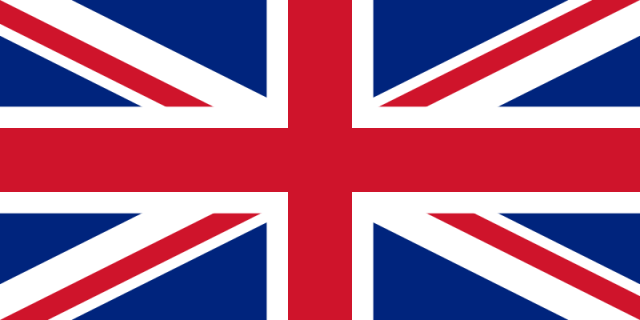 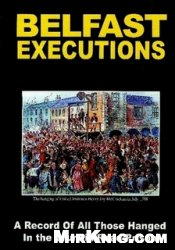 1.Belfast
2.The Union Jack
3.A mountain
4.Scotland
5.A skirt
6.1666
7.Emperor Hadrian
8.Wimbledon
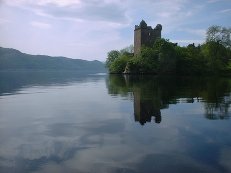 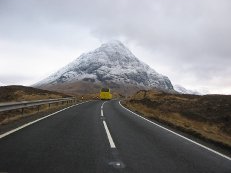 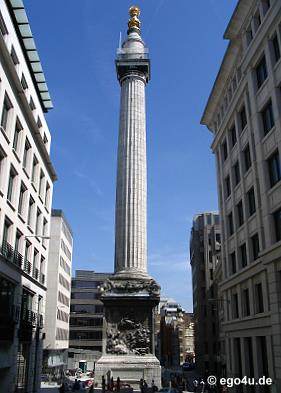 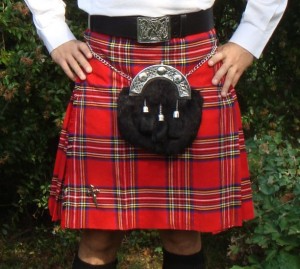 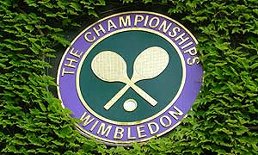 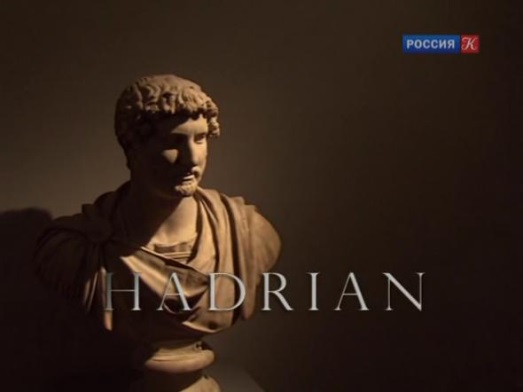 Let’s count your score
Congratulations, 
 the winners!!!




    Thank you!!!
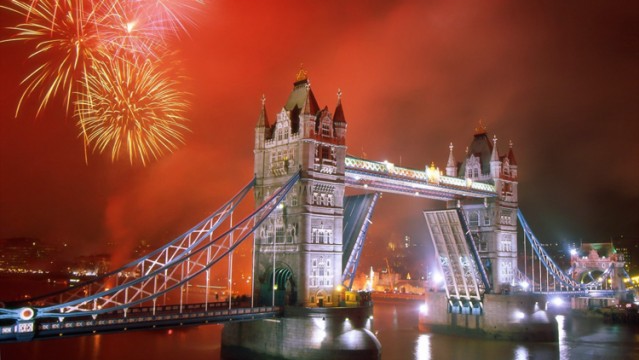